Calculus
W 21 March 2012
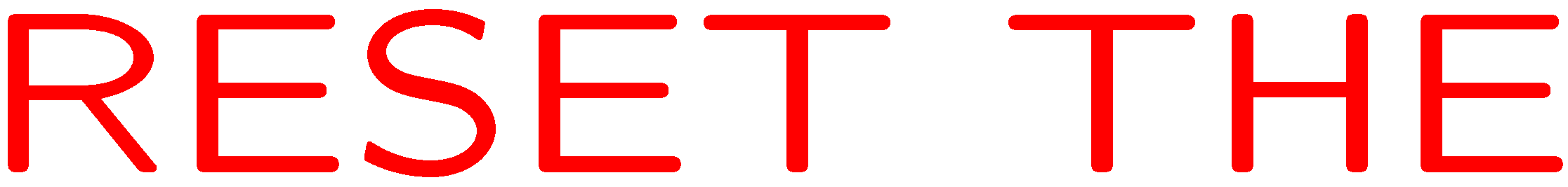 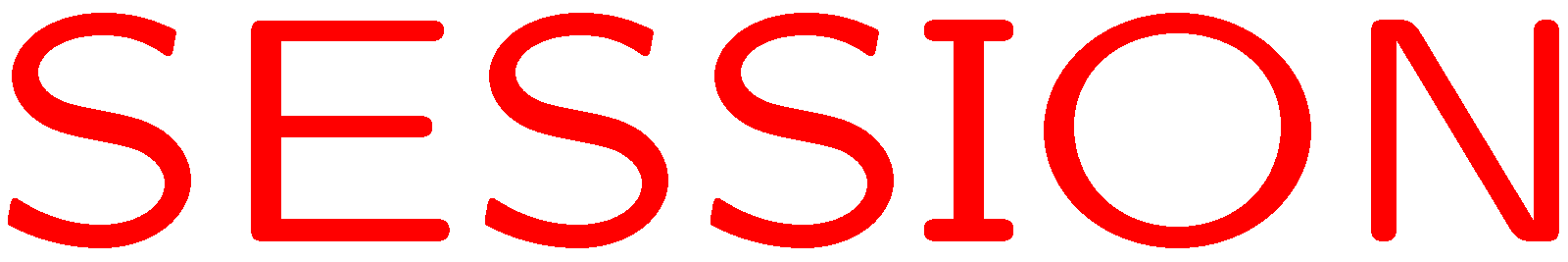 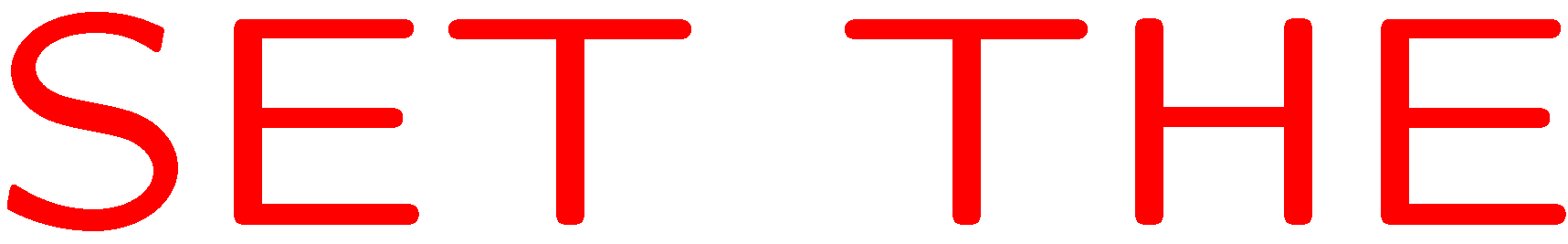 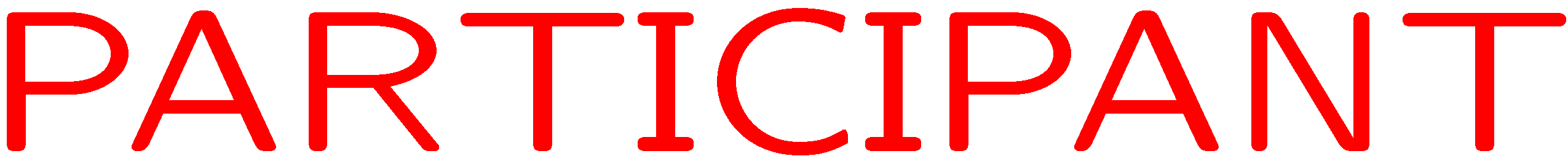 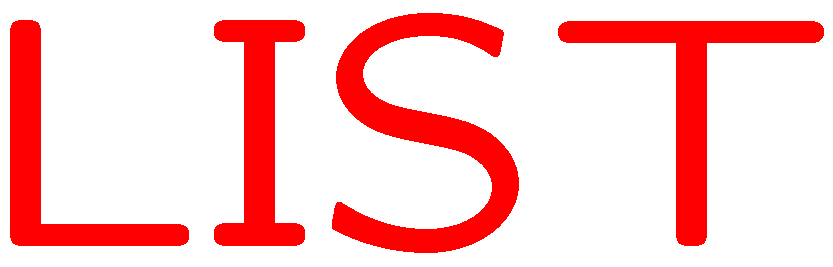 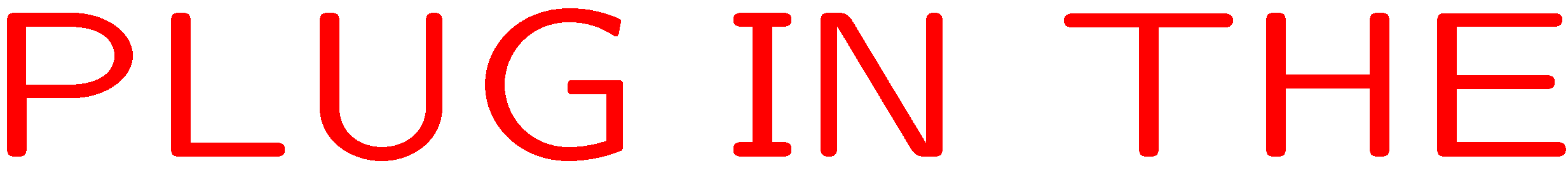 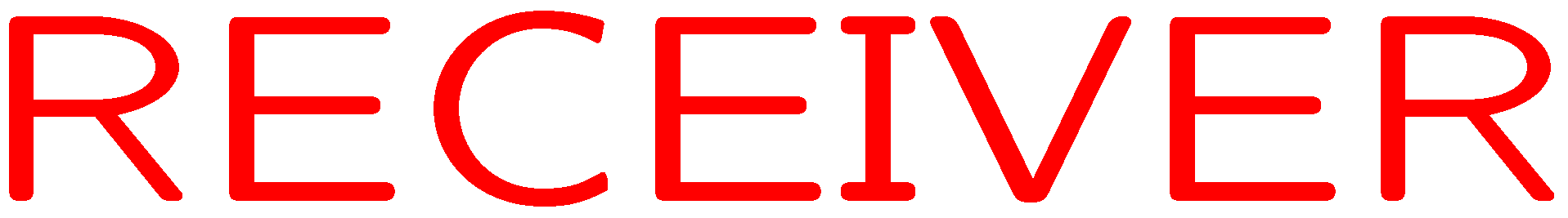 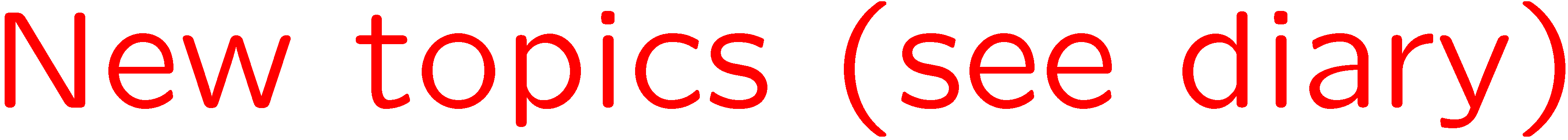 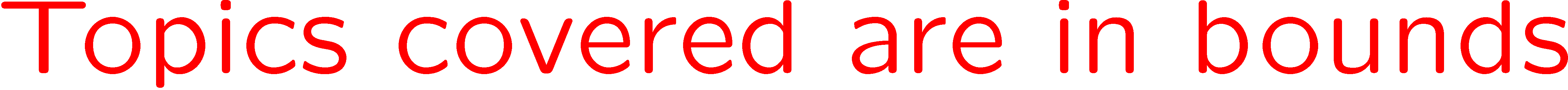 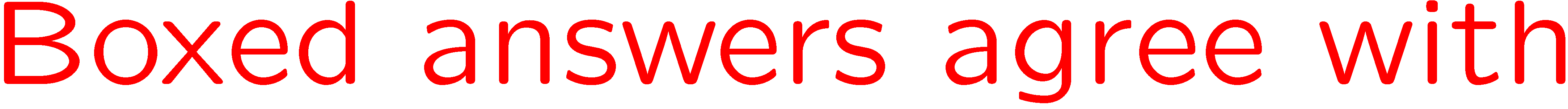 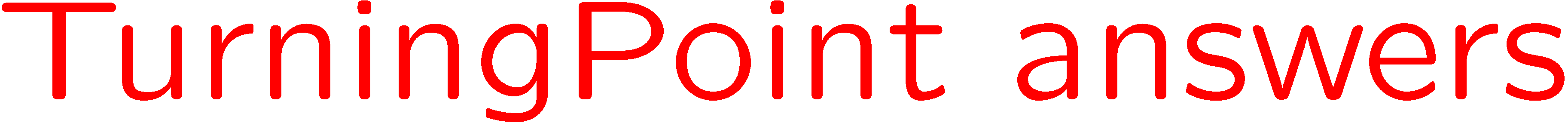 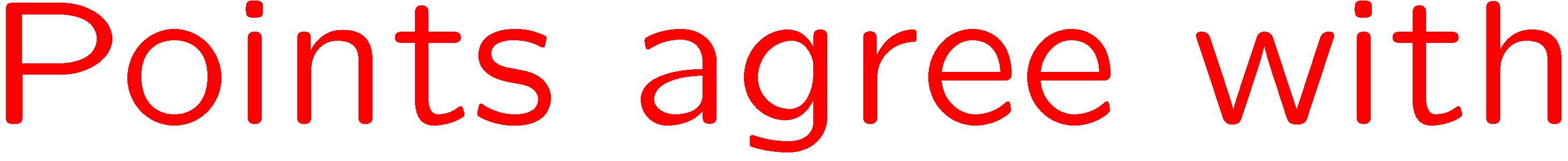 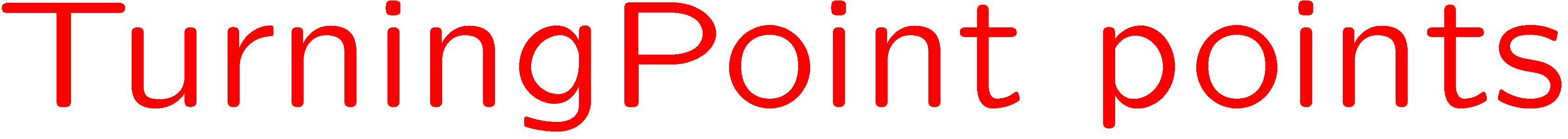 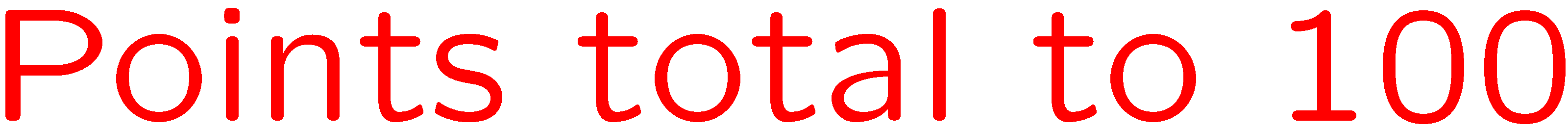 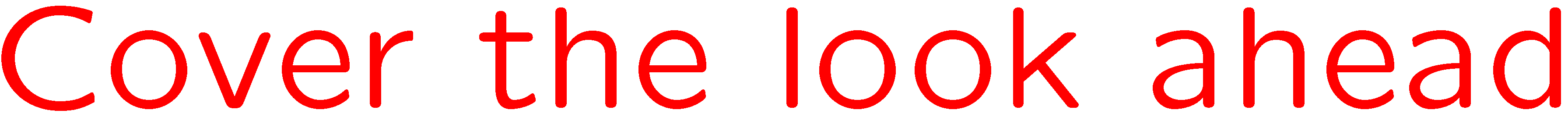 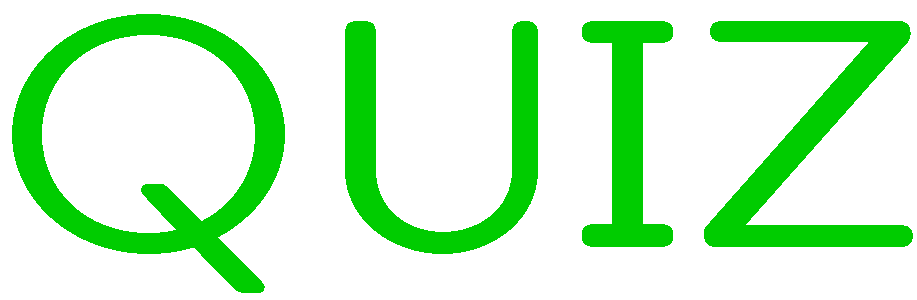 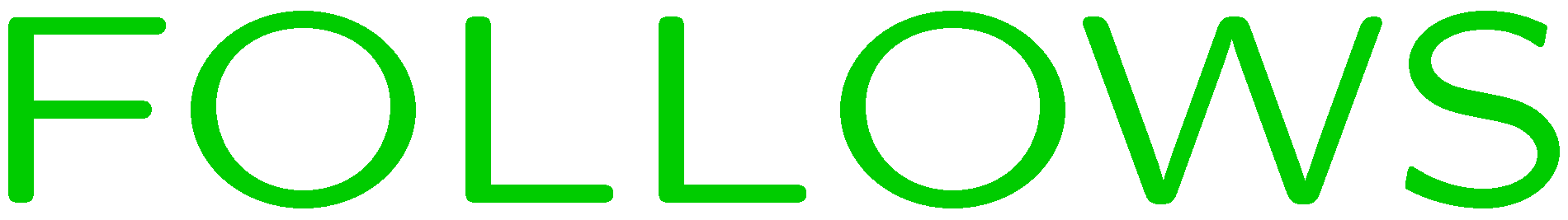 0 of 5
1+1=
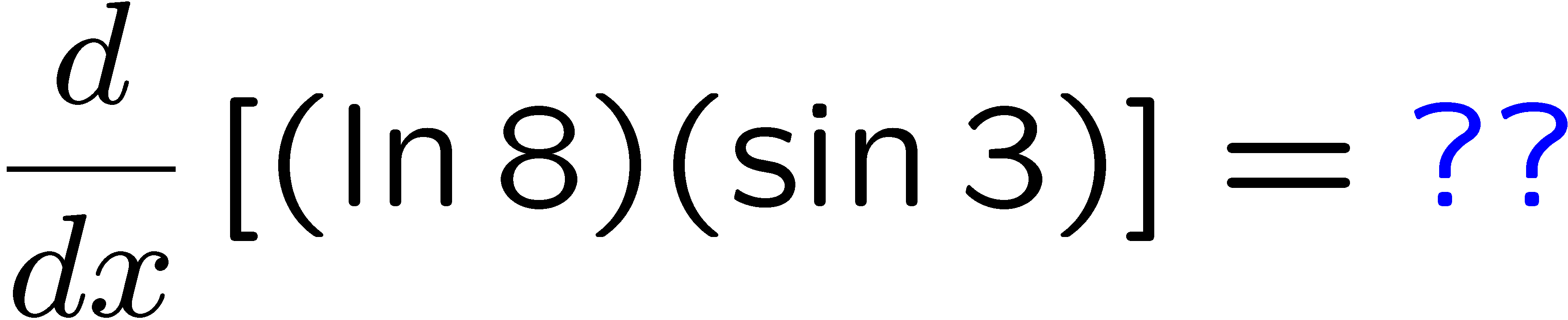 1
2
3
4
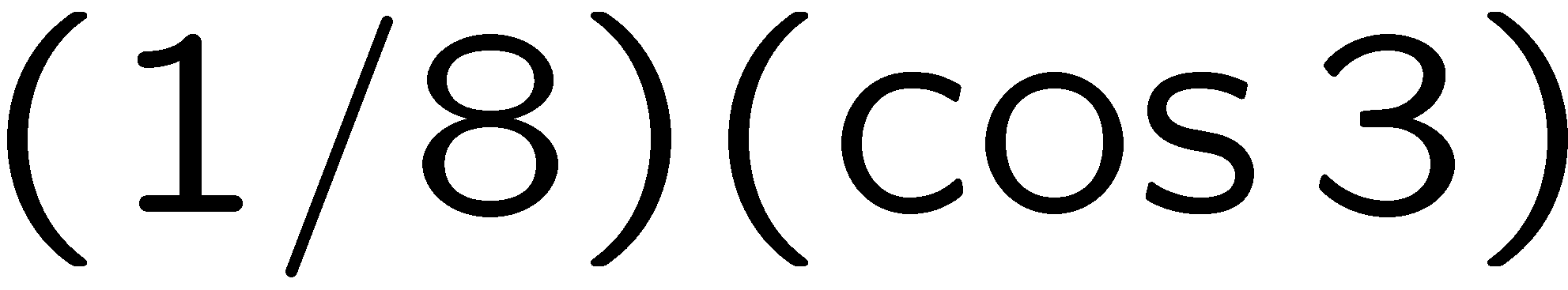 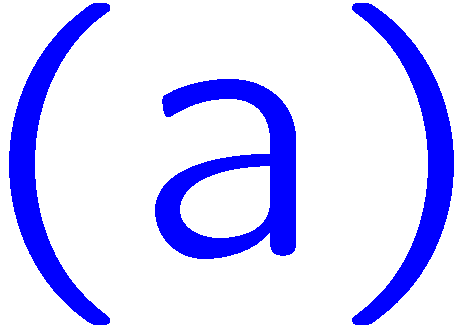 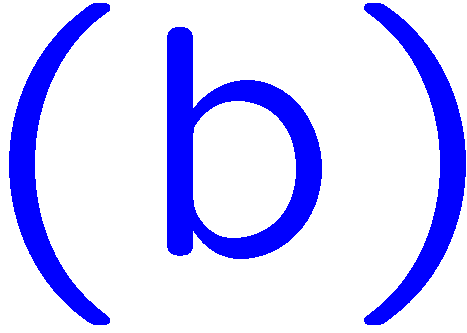 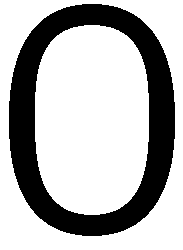 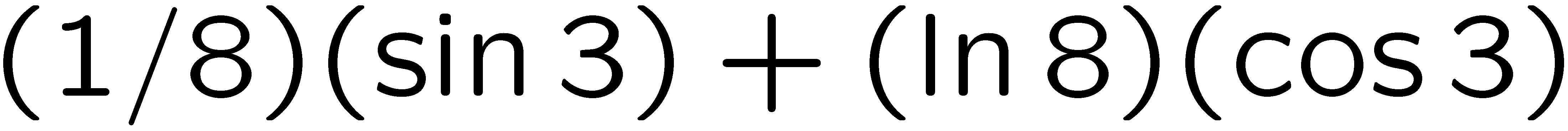 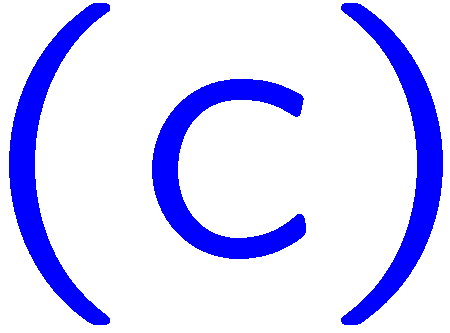 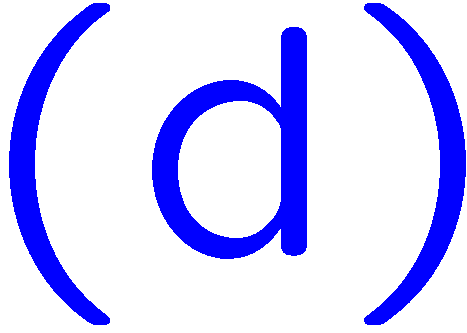 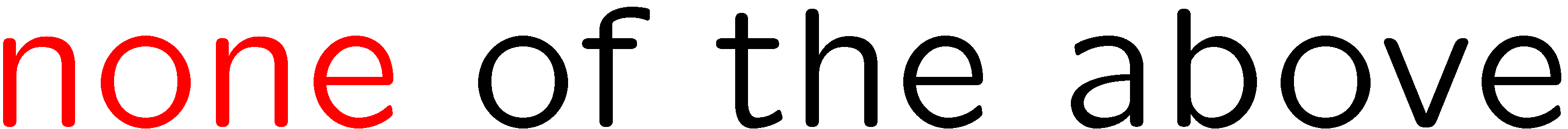 5
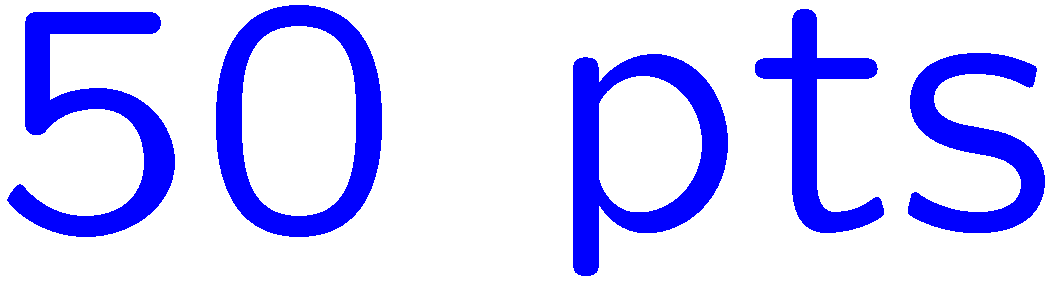 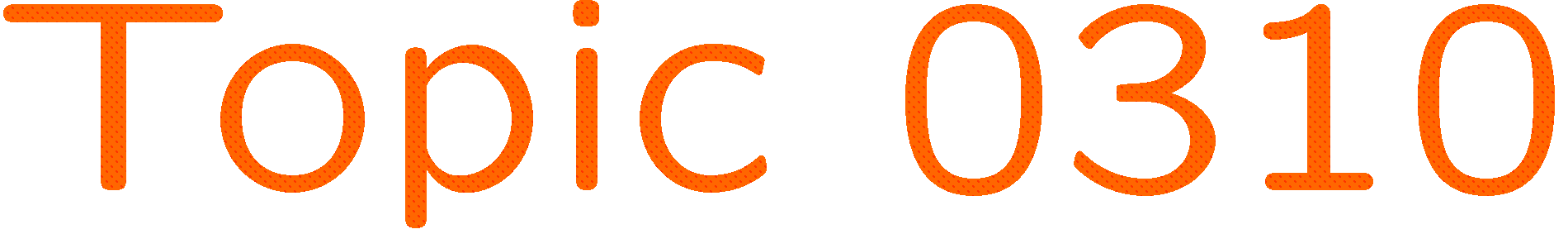 0 of 5
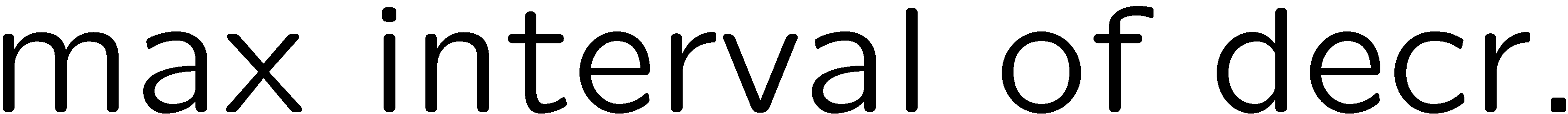 1+1=
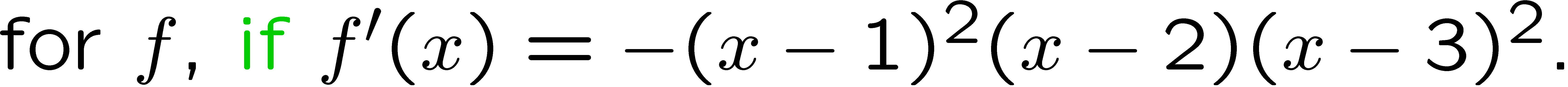 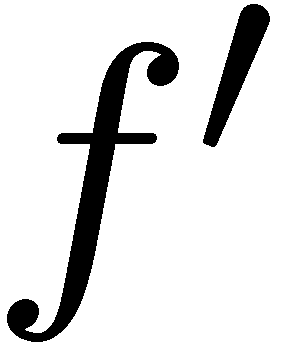 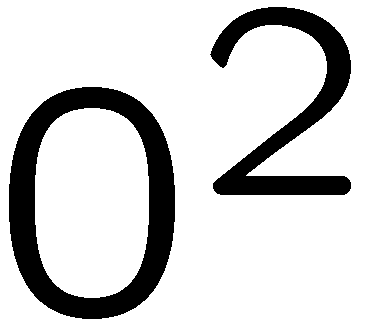 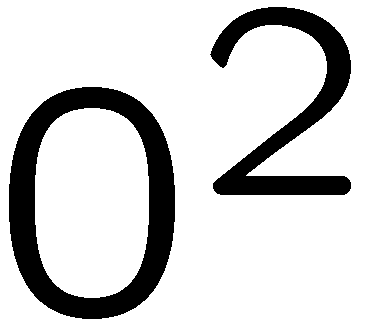 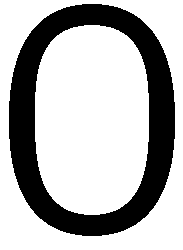 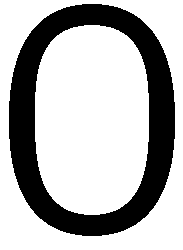 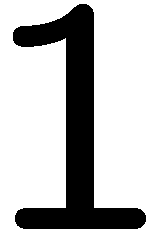 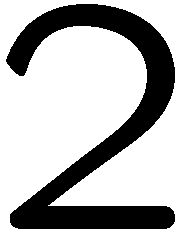 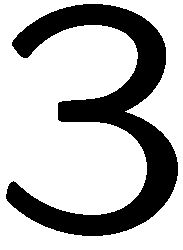 1
2
3
4
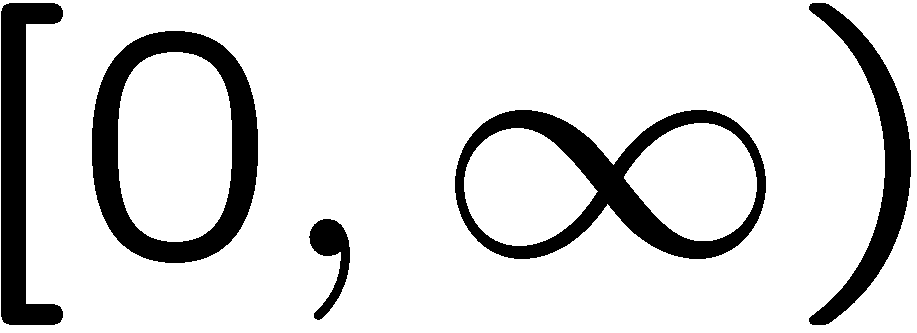 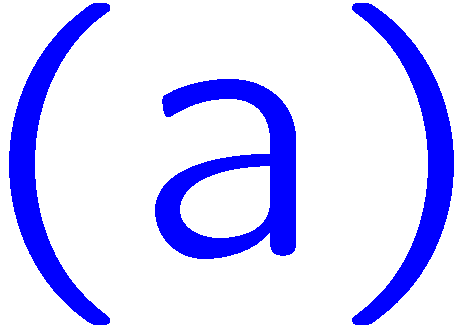 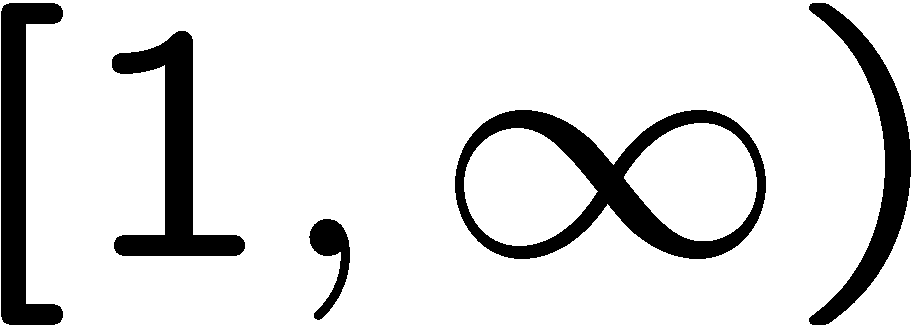 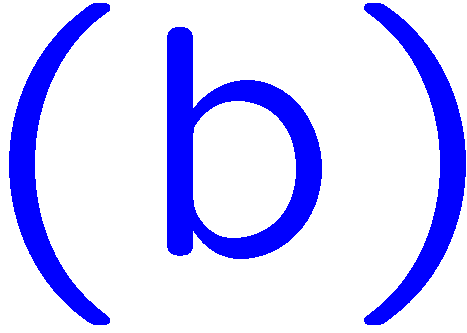 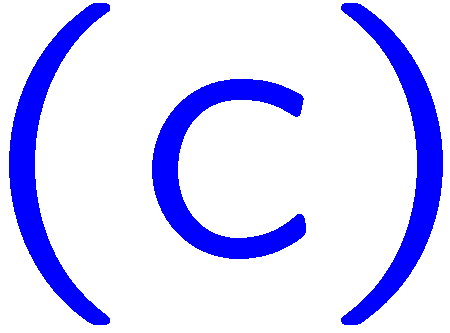 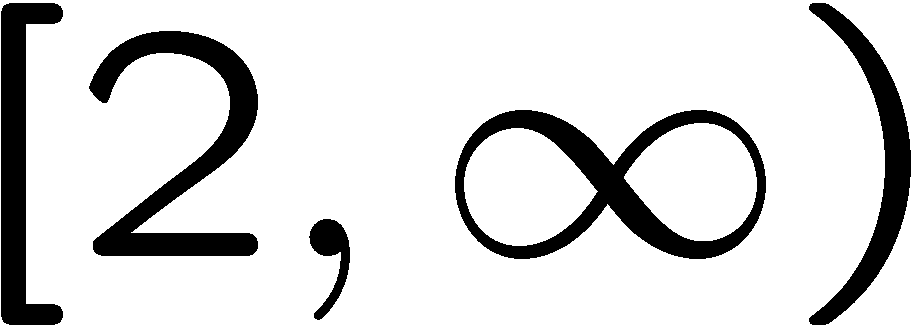 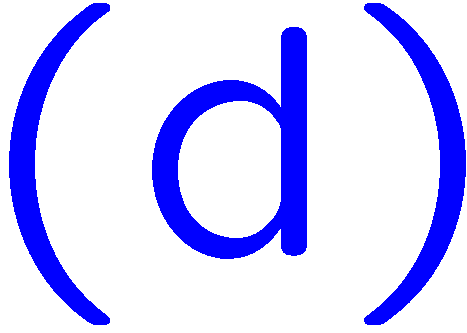 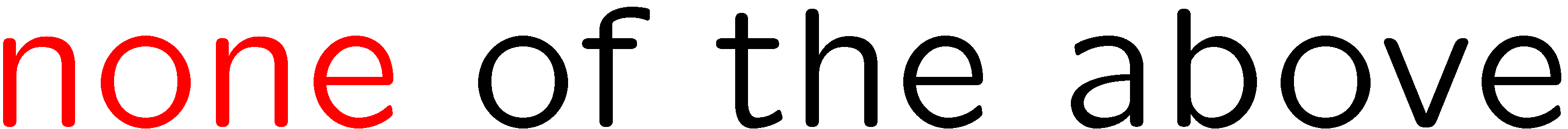 6
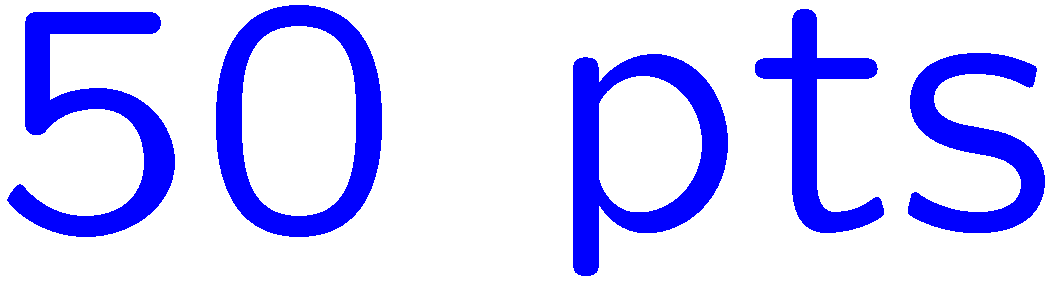 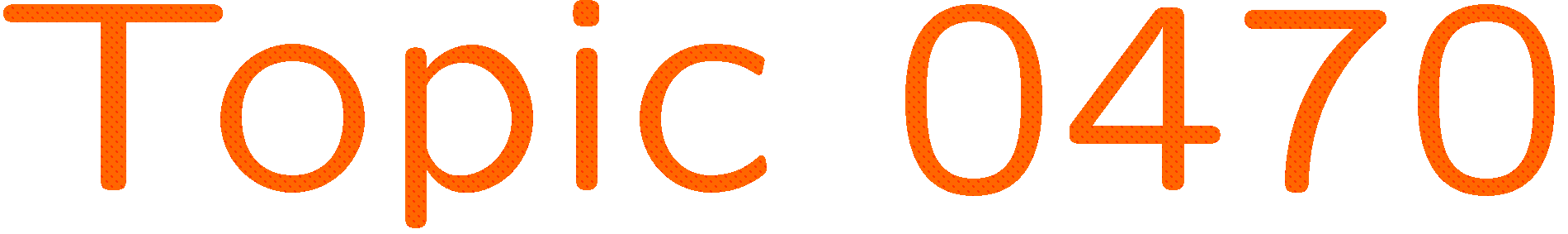 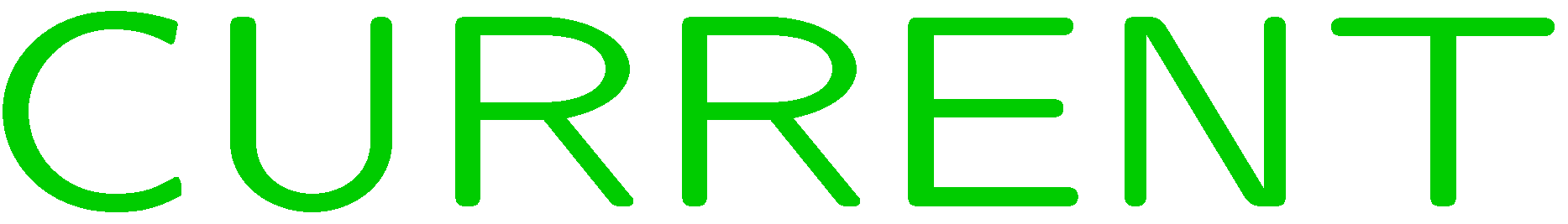 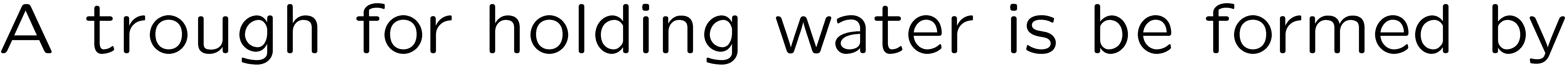 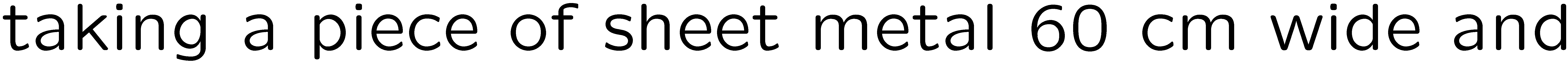 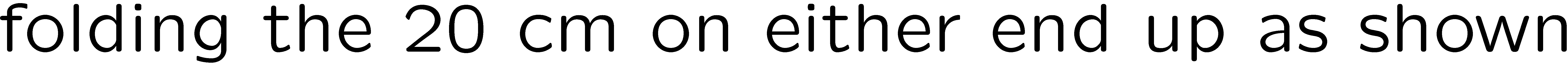 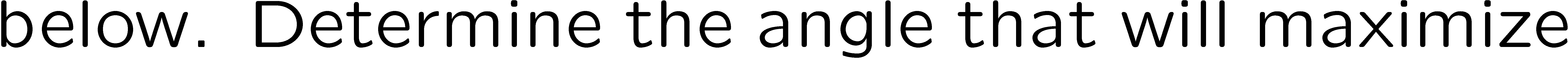 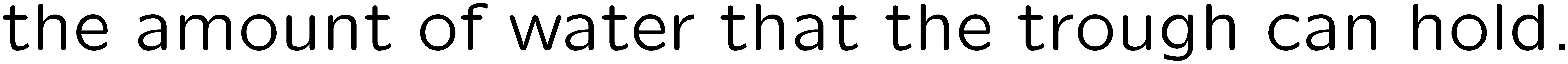 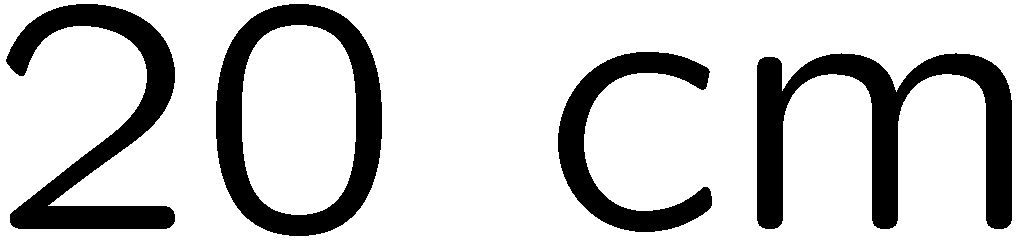 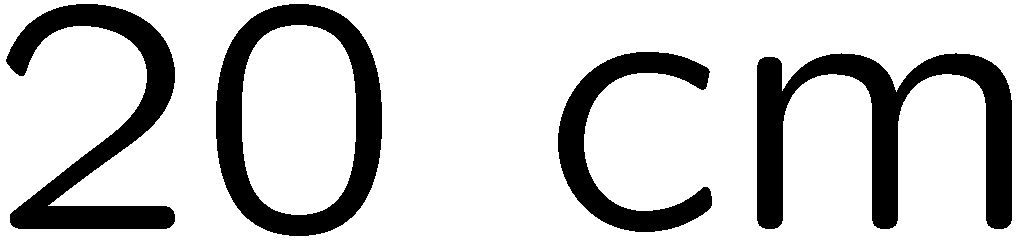 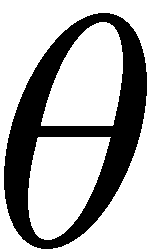 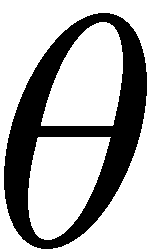 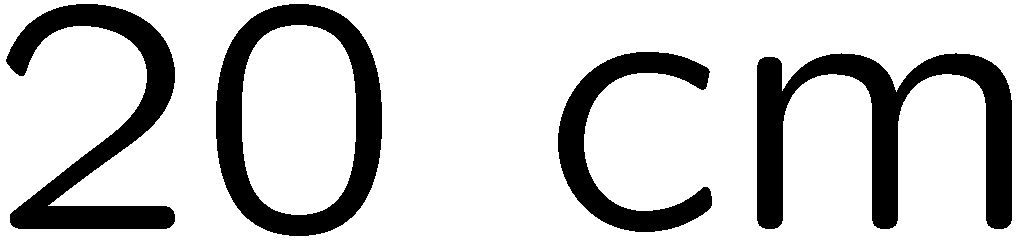 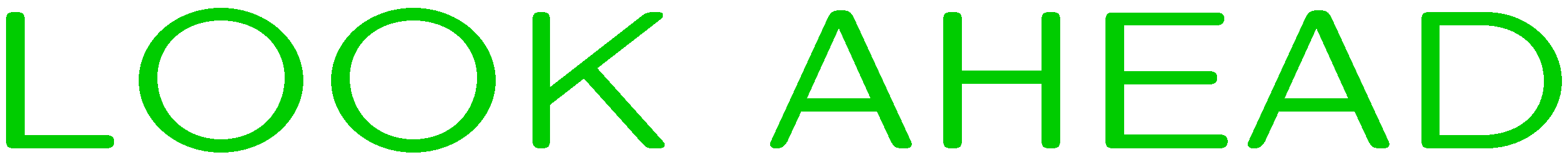 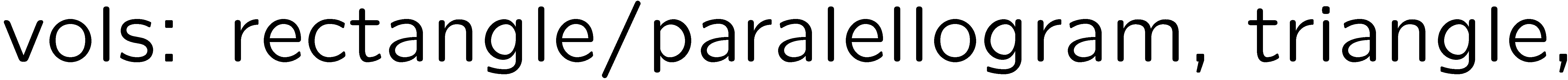 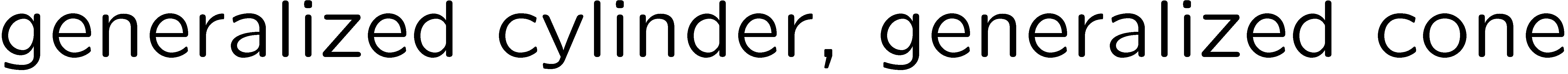 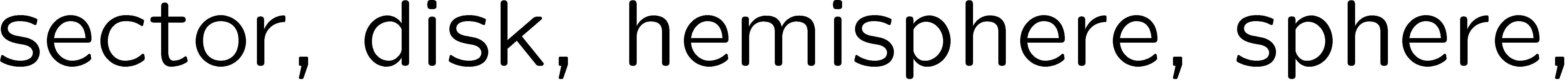 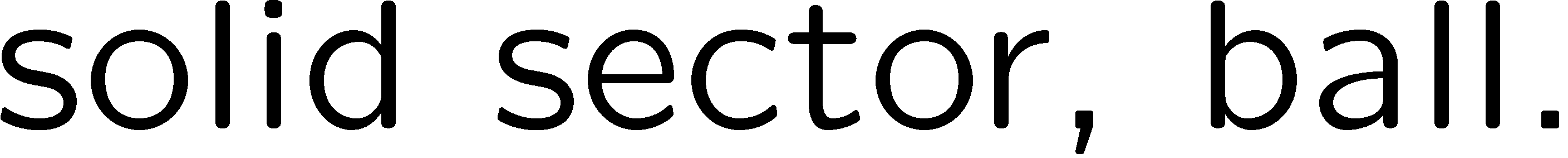 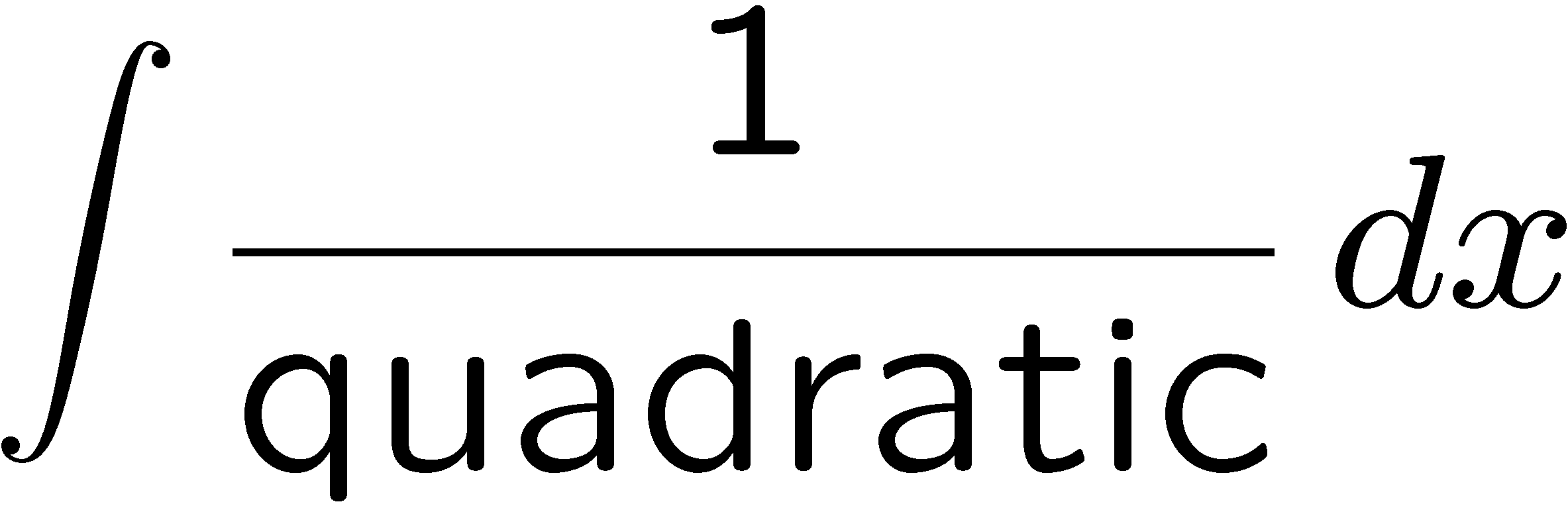 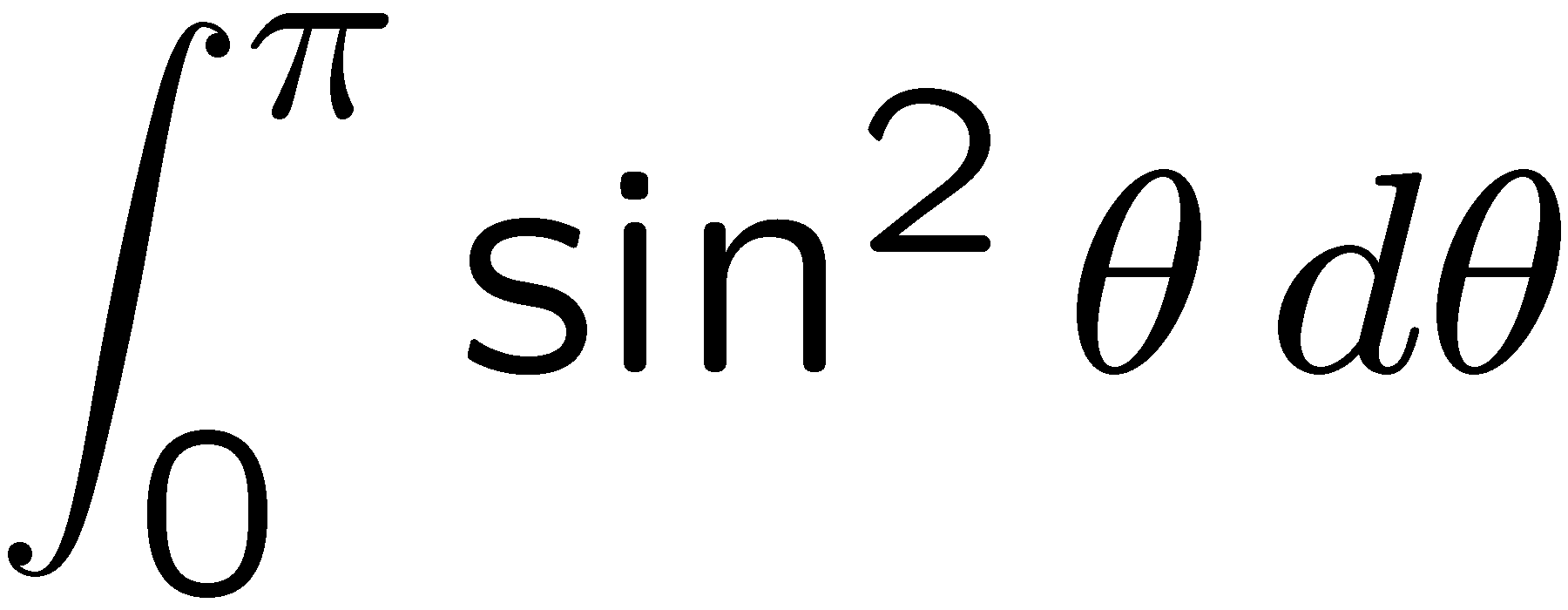 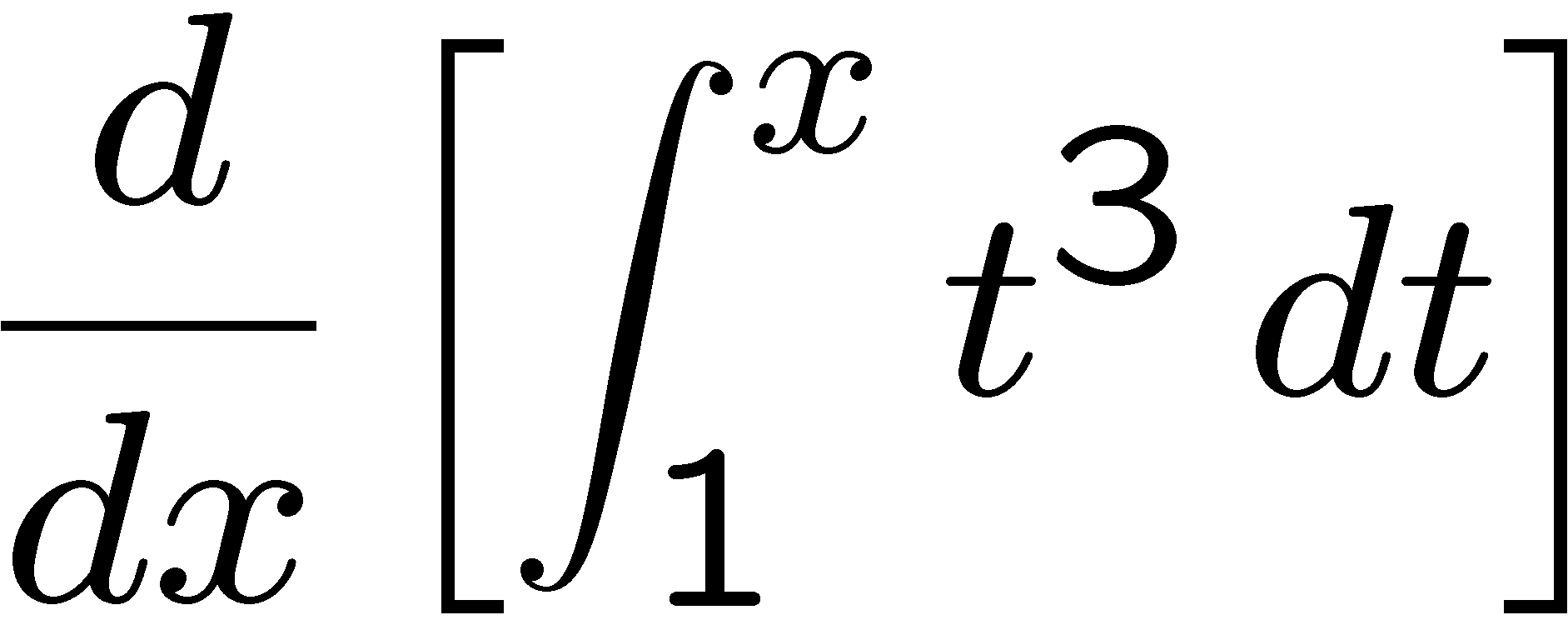 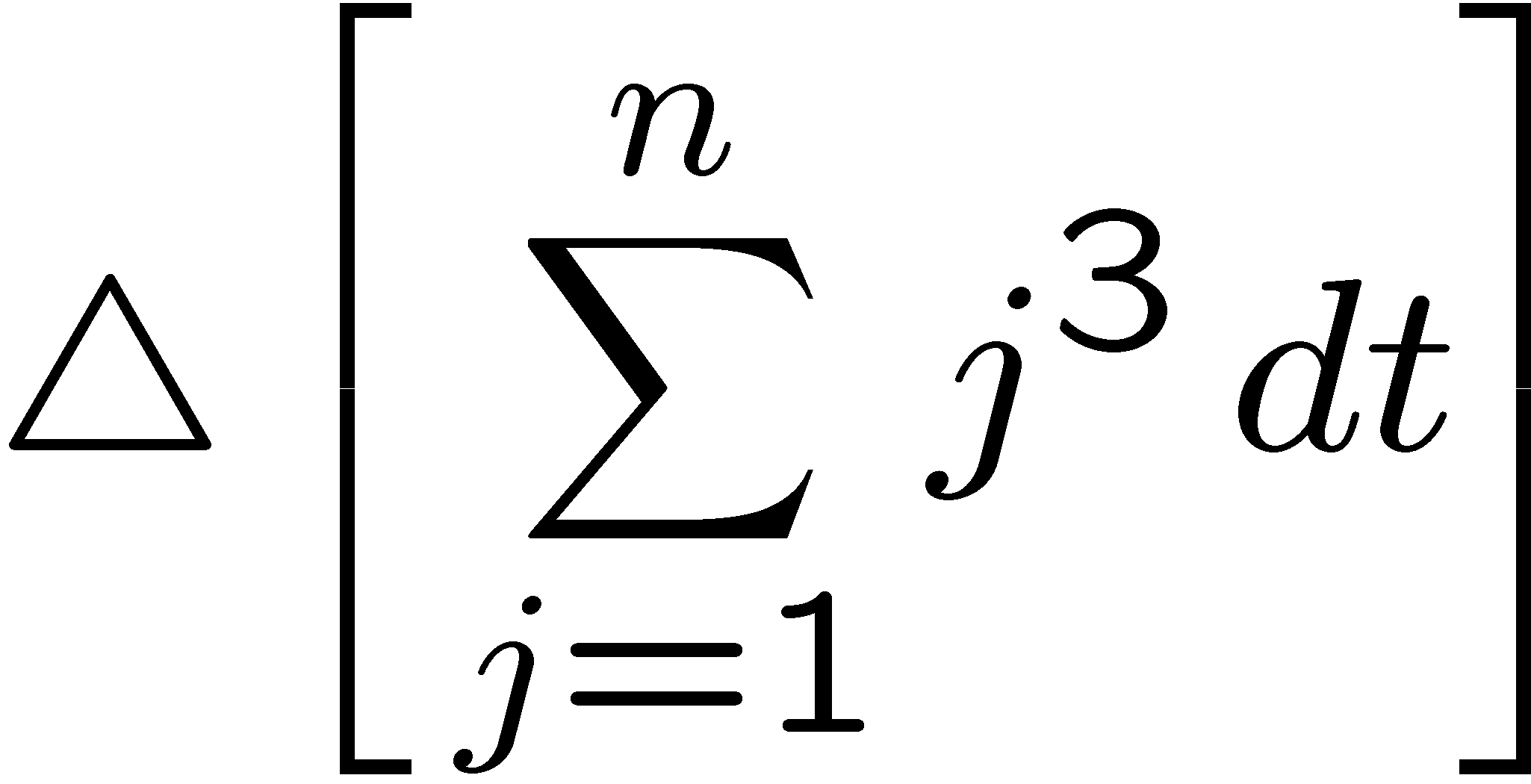 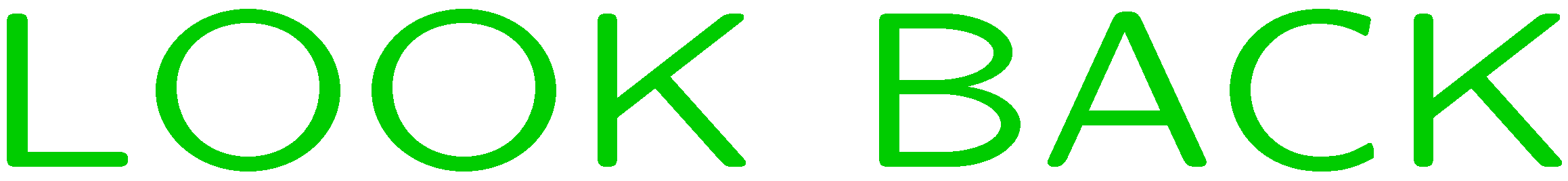 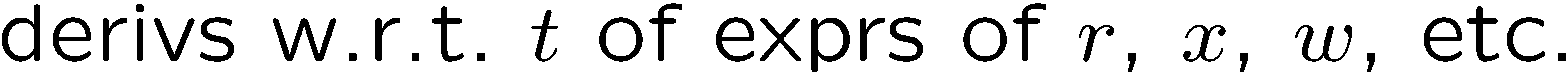 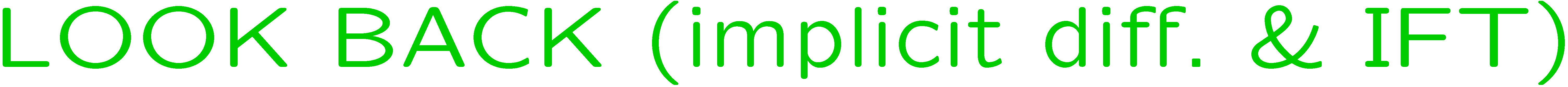 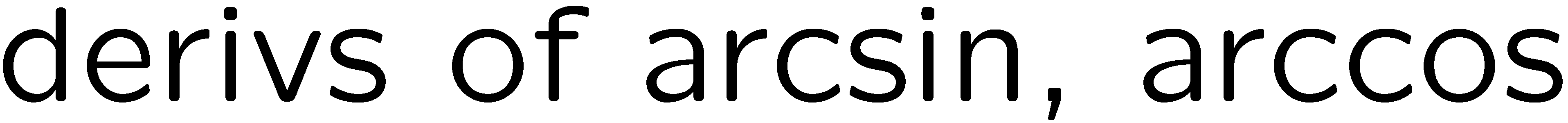 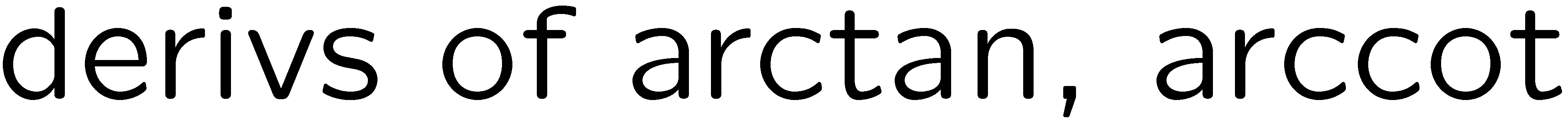 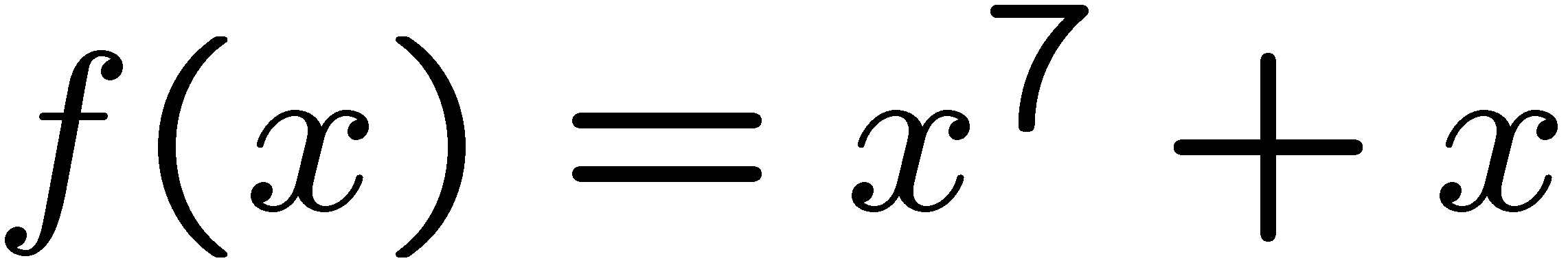 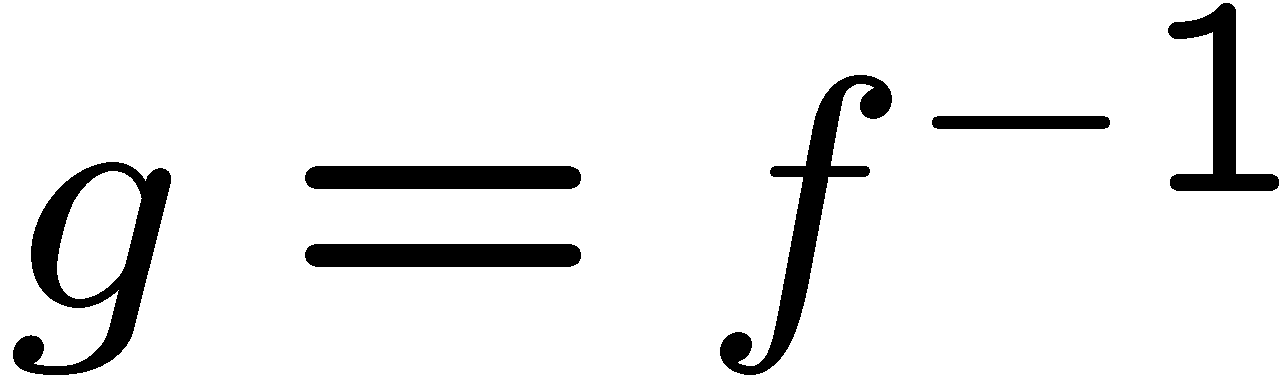 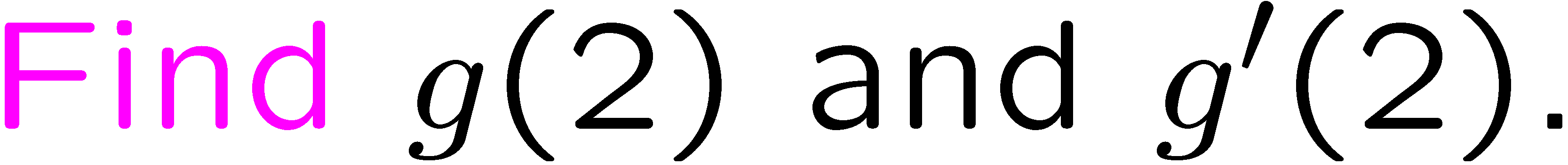 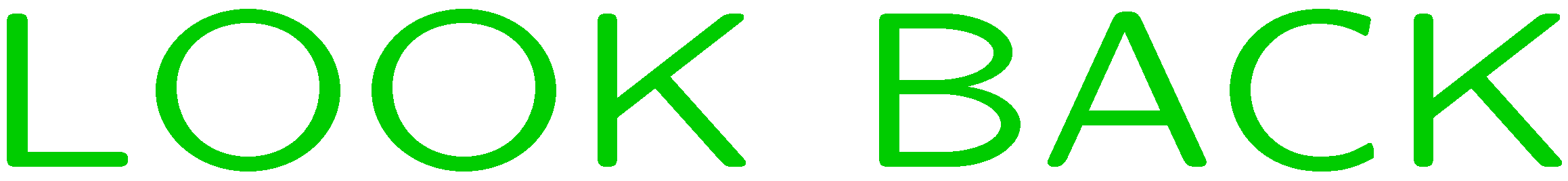 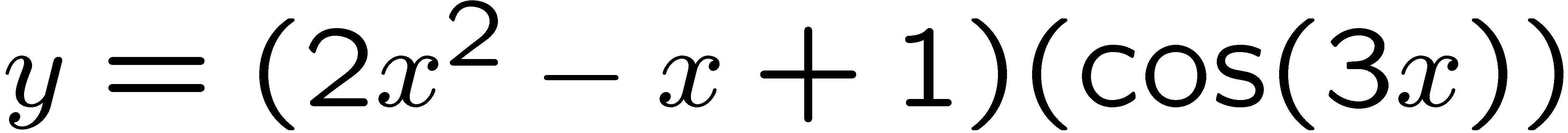 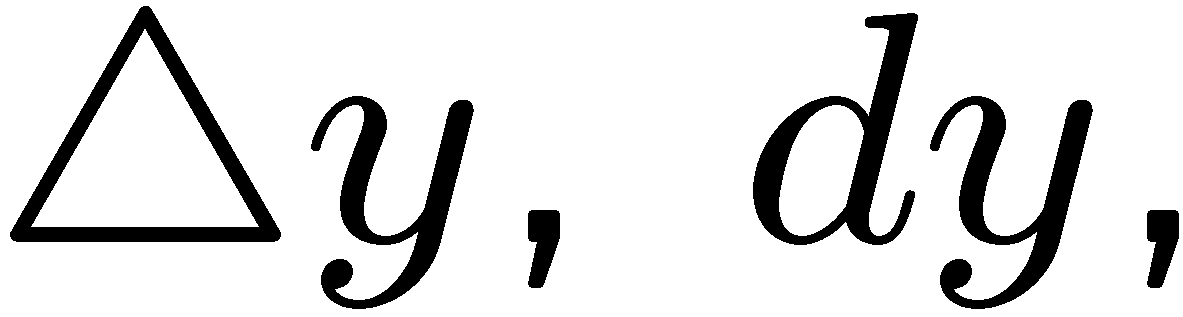 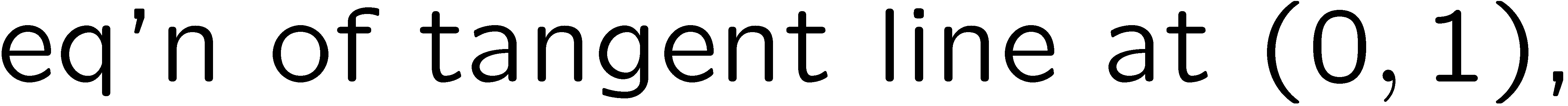 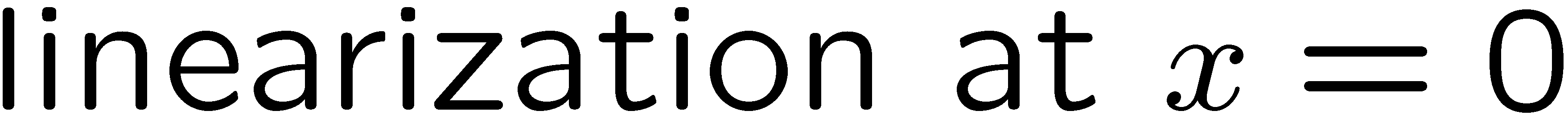 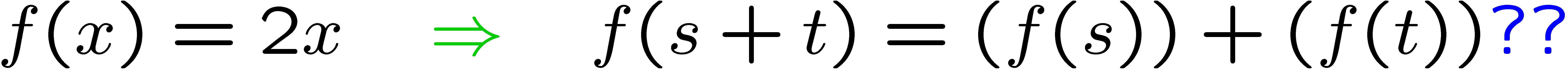 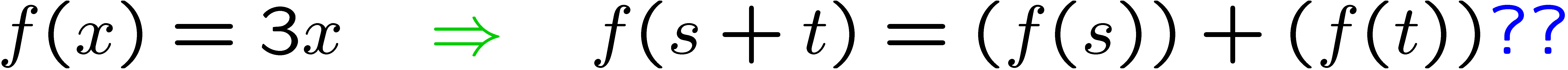 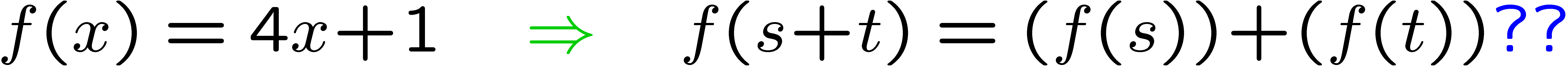 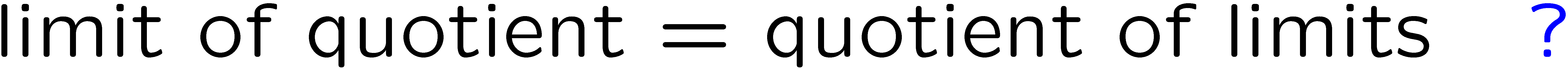 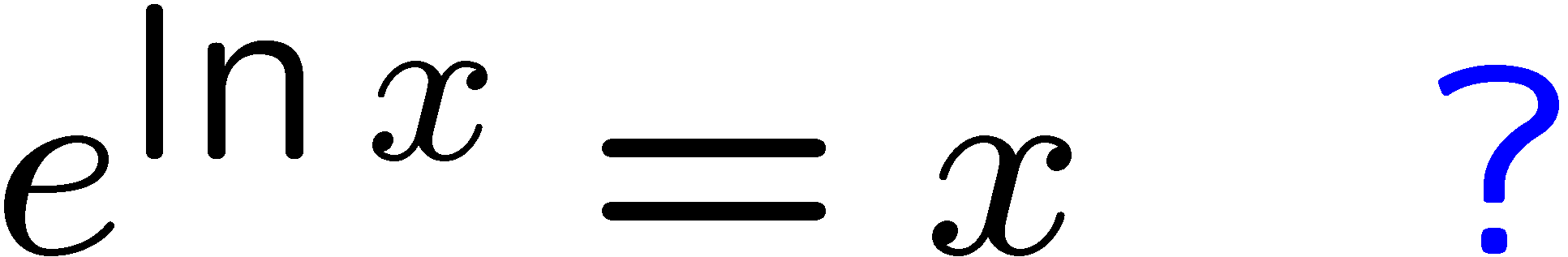 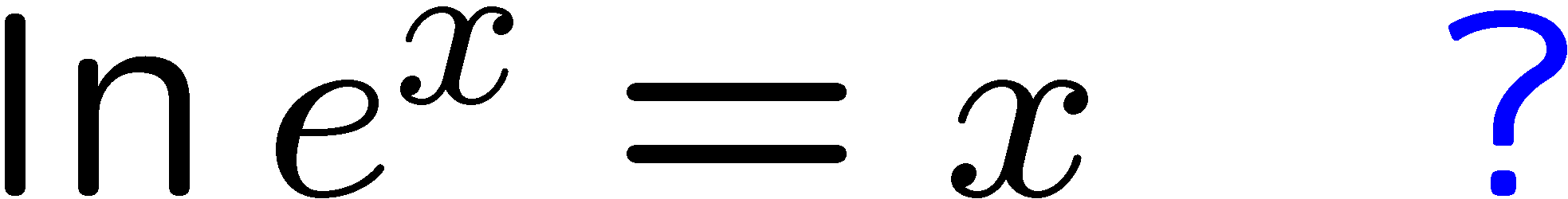 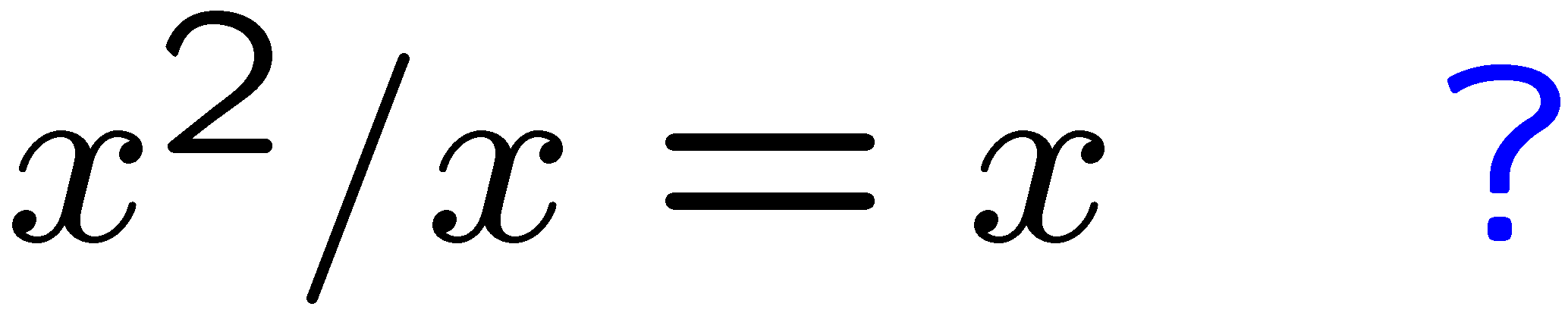 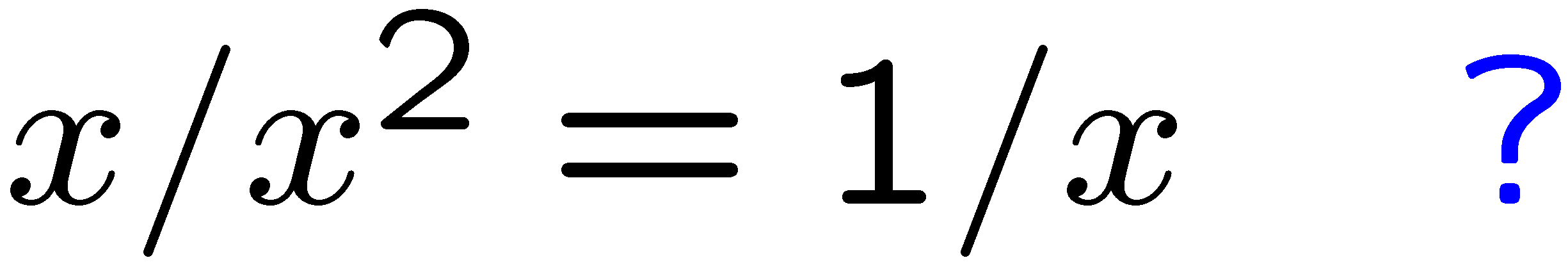 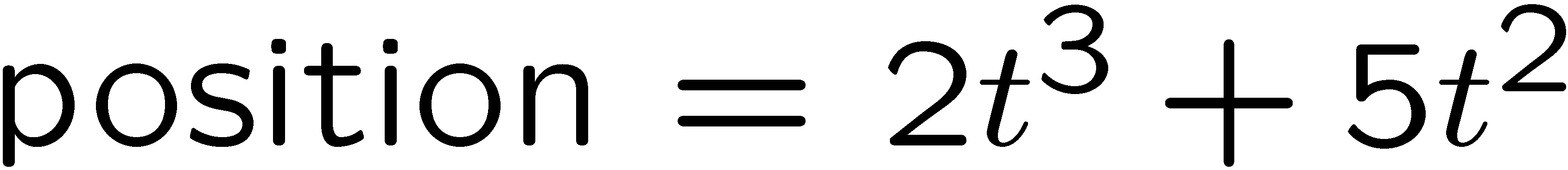 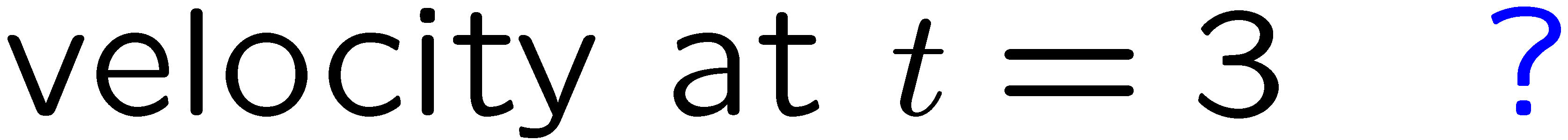 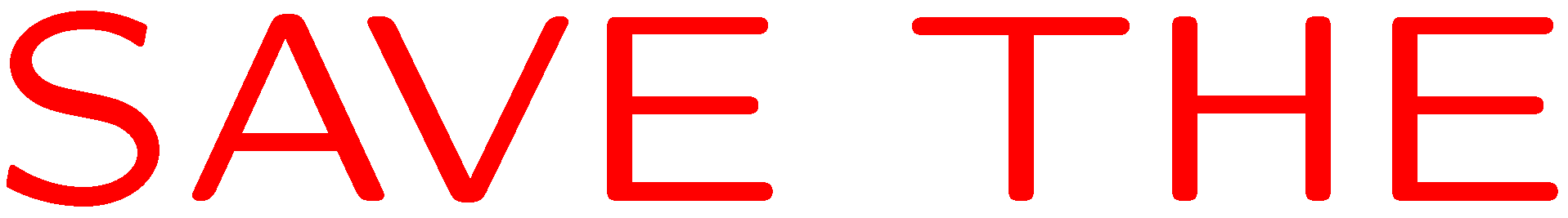 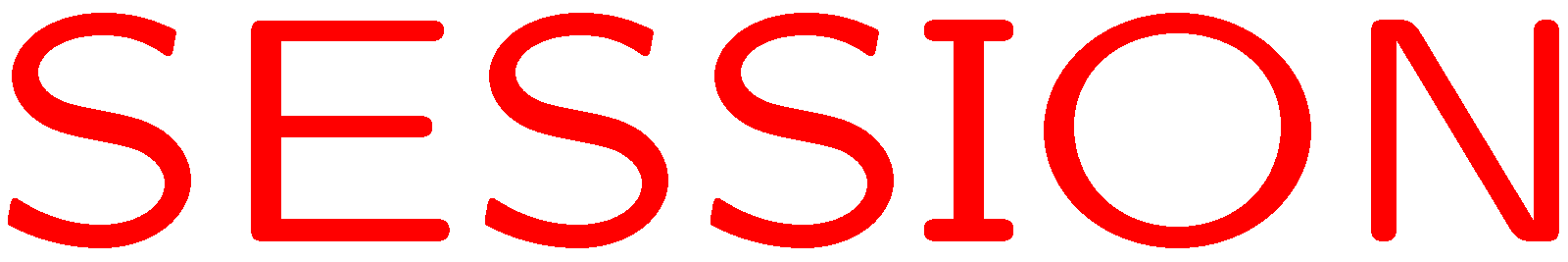 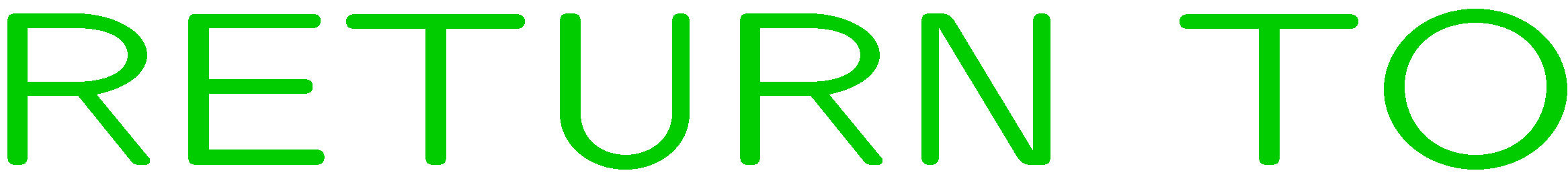 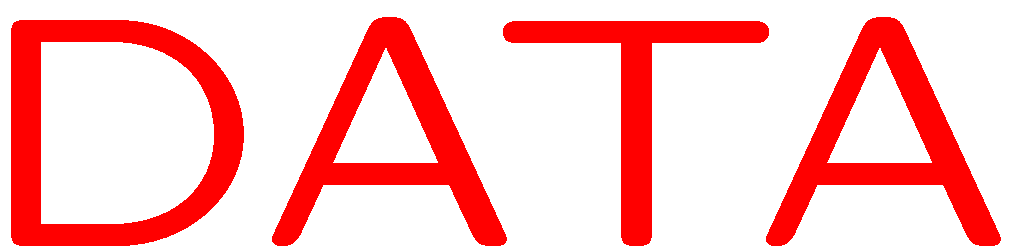 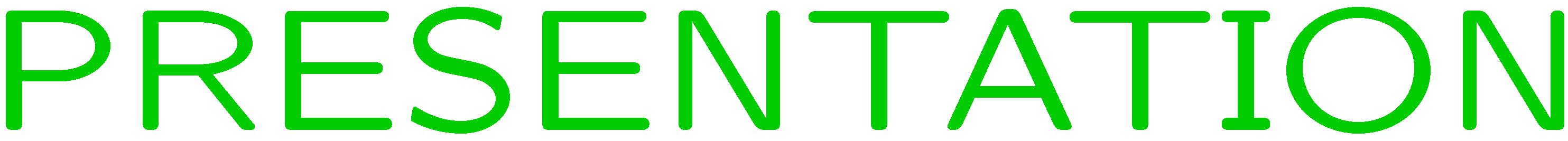